Консультация для педагогов«Игровая деятельность как средство ознакомления дошкольников с правилами дорожного движения.»
Воспитатель первой категории
Судакова Анна Сергеевна
Игровая форма работы с ПДД в детском саду может реализовываться в пяти видах:  
- дидактические
- сюжетно-ролевые
- подвижные 
- театрализованные
- пальчиковые игры
Словесная игра
 «Закончи предложение»
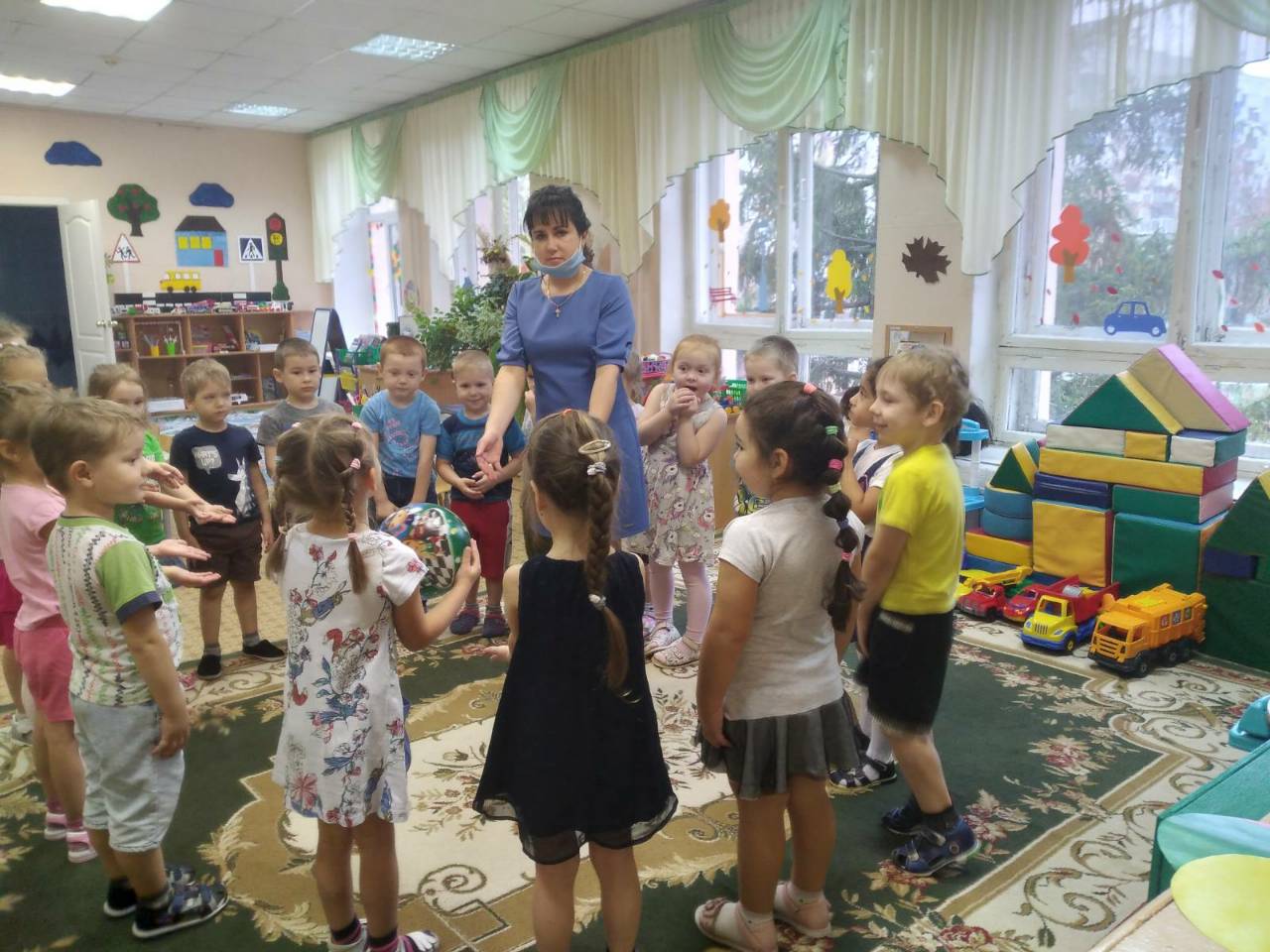 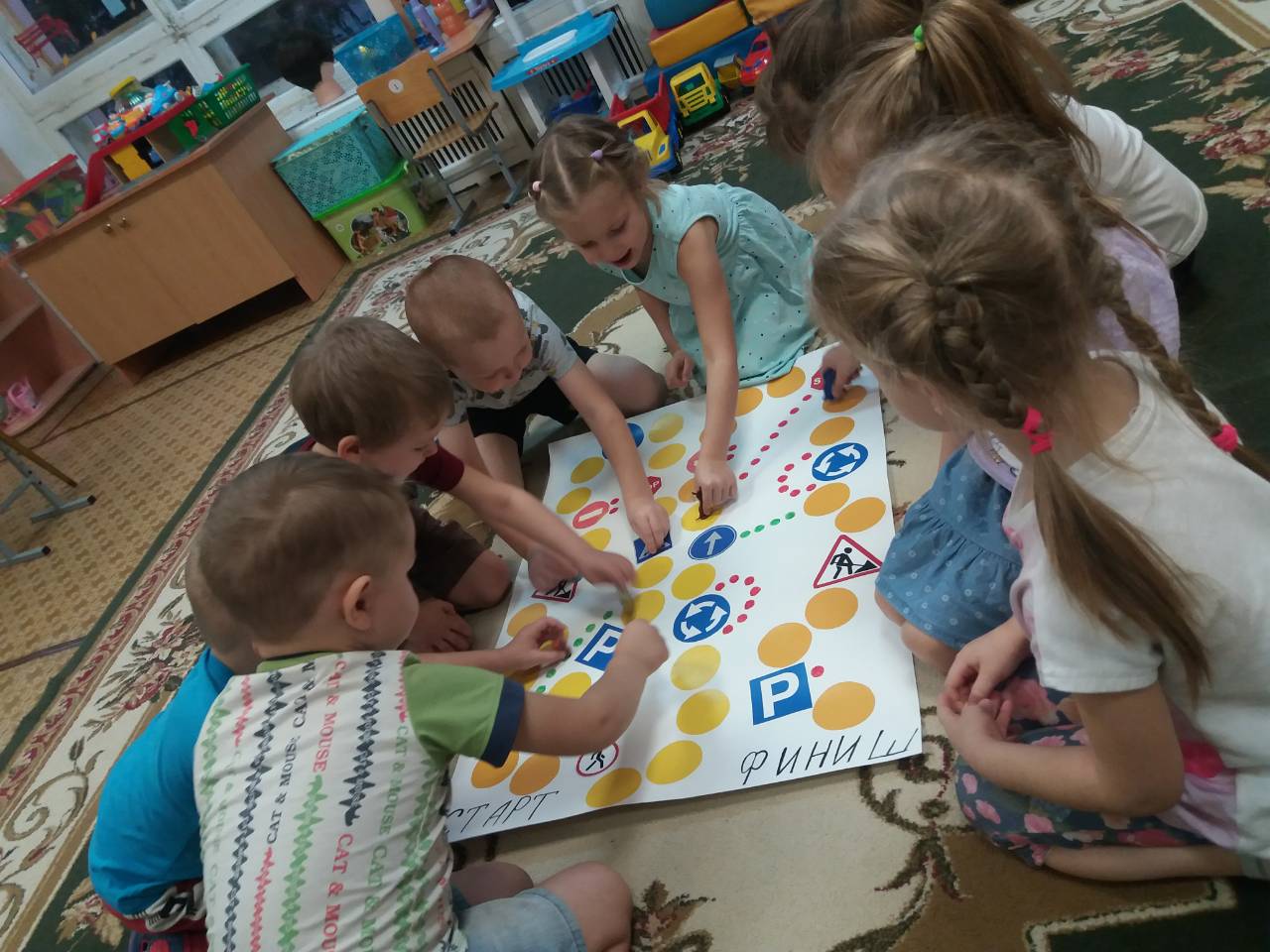 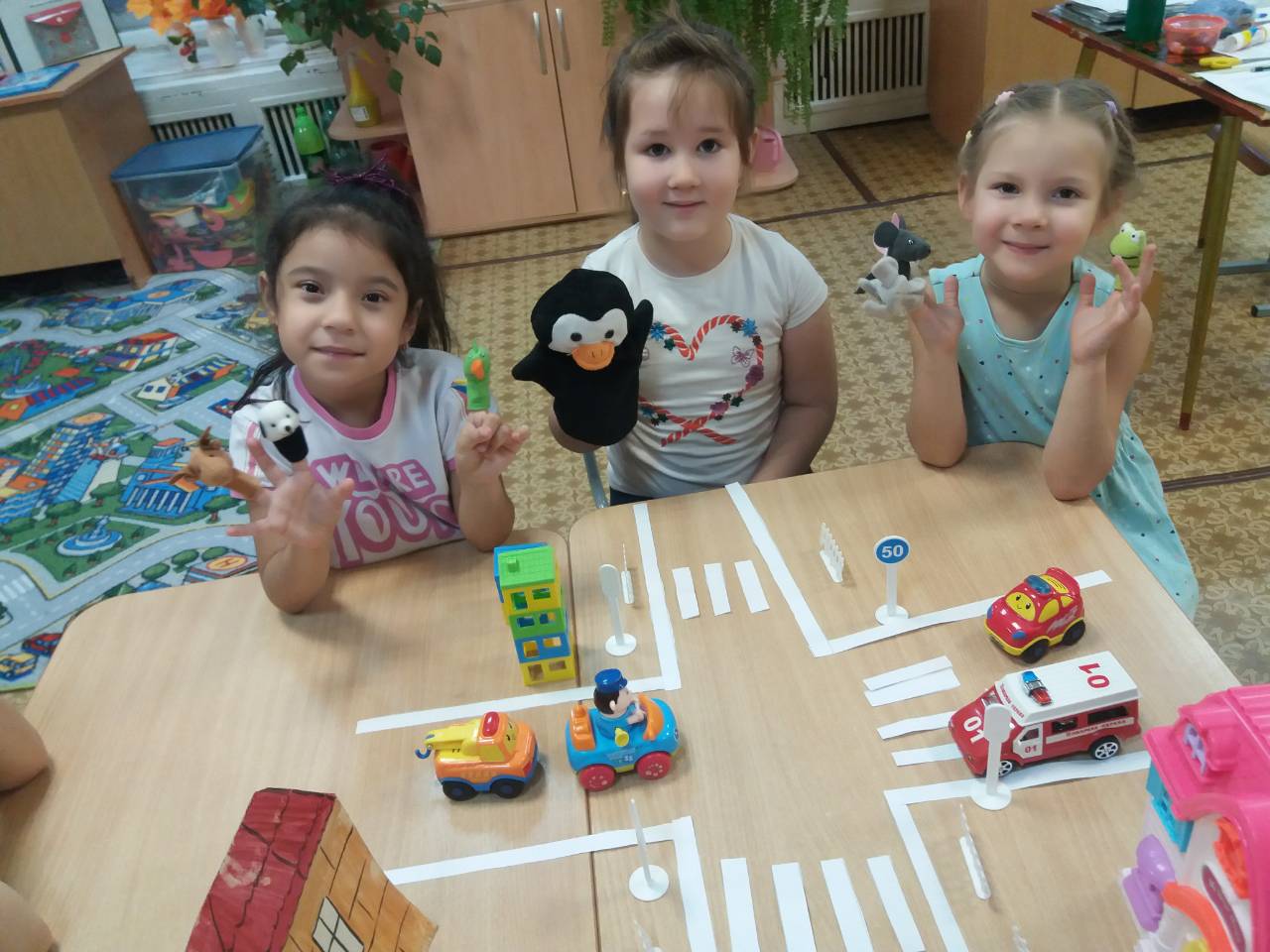 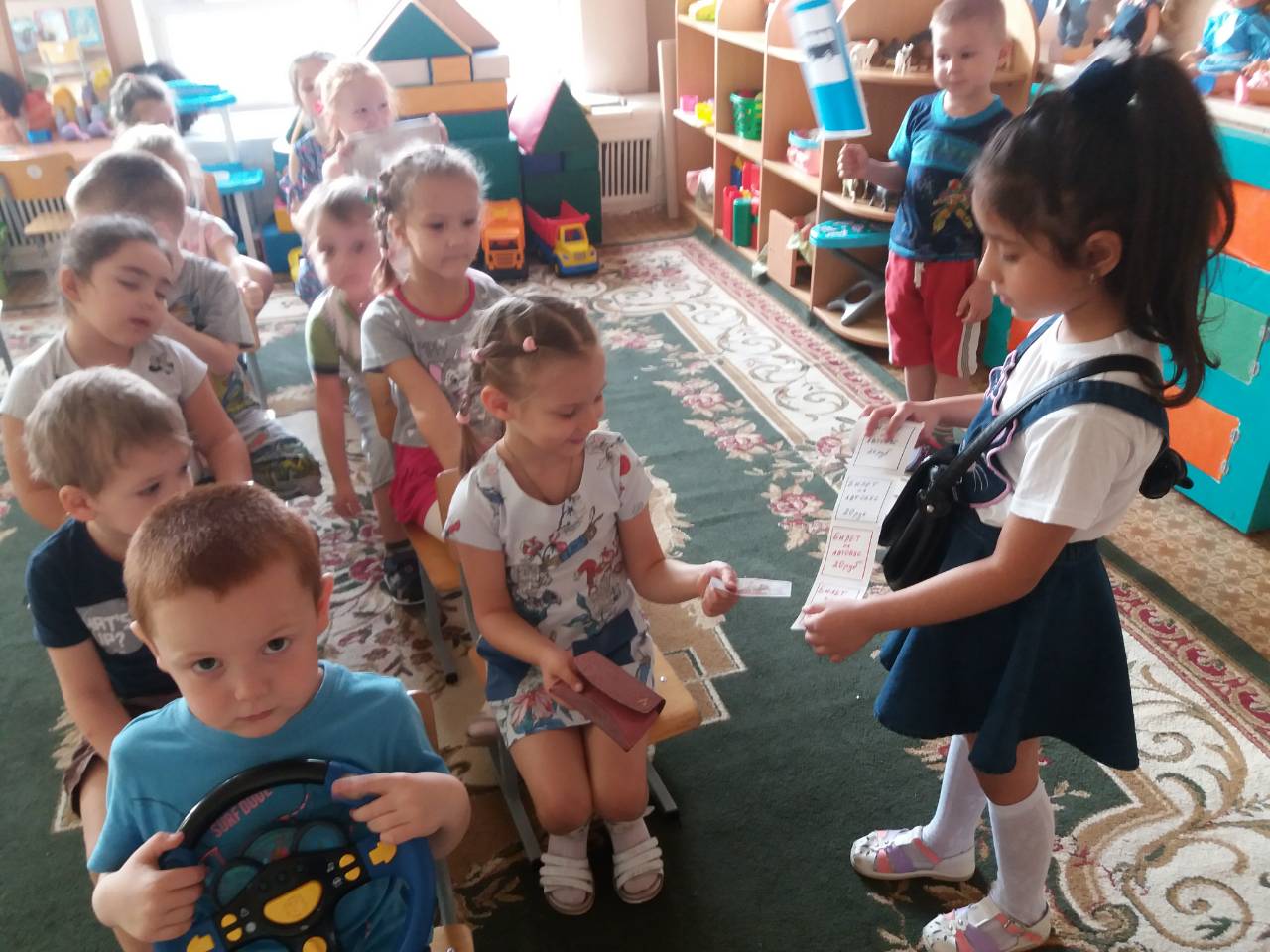 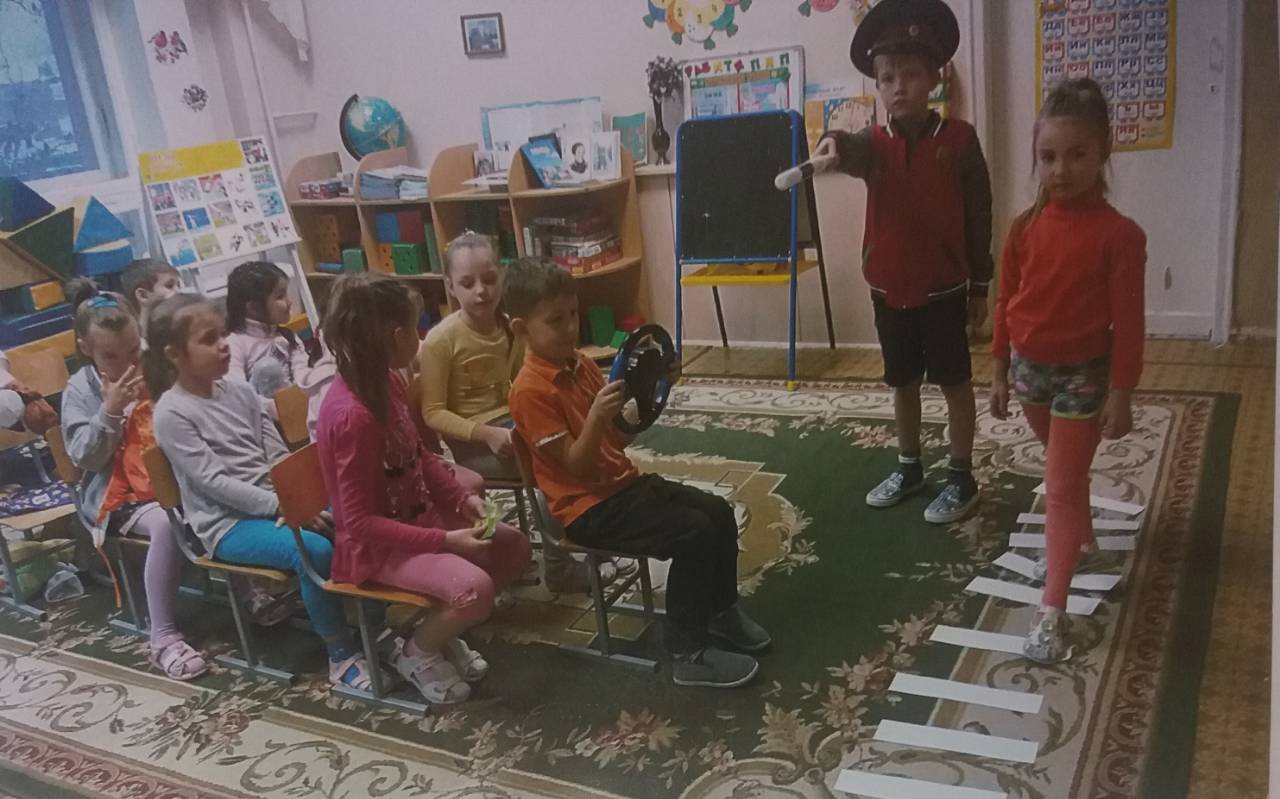 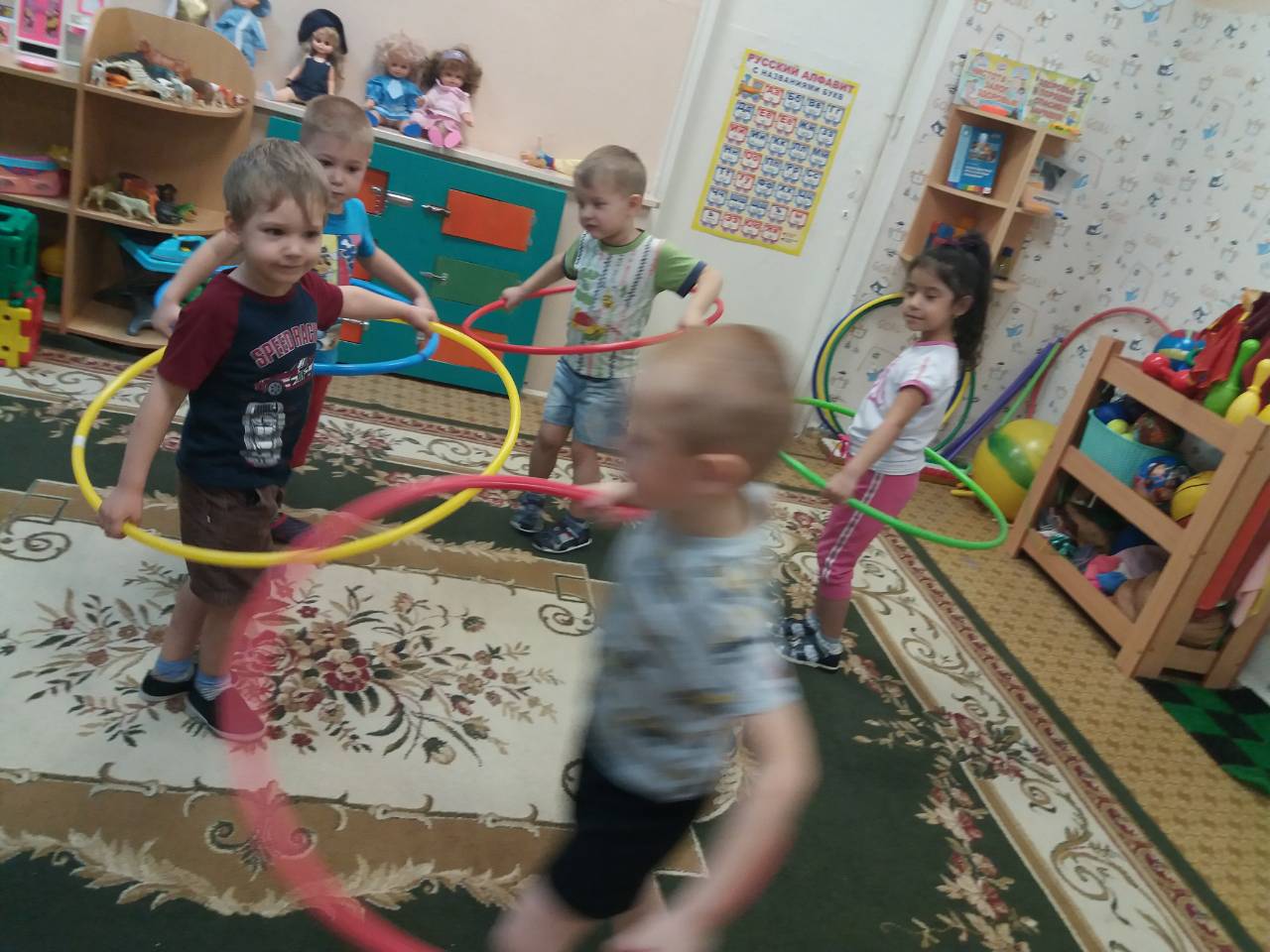 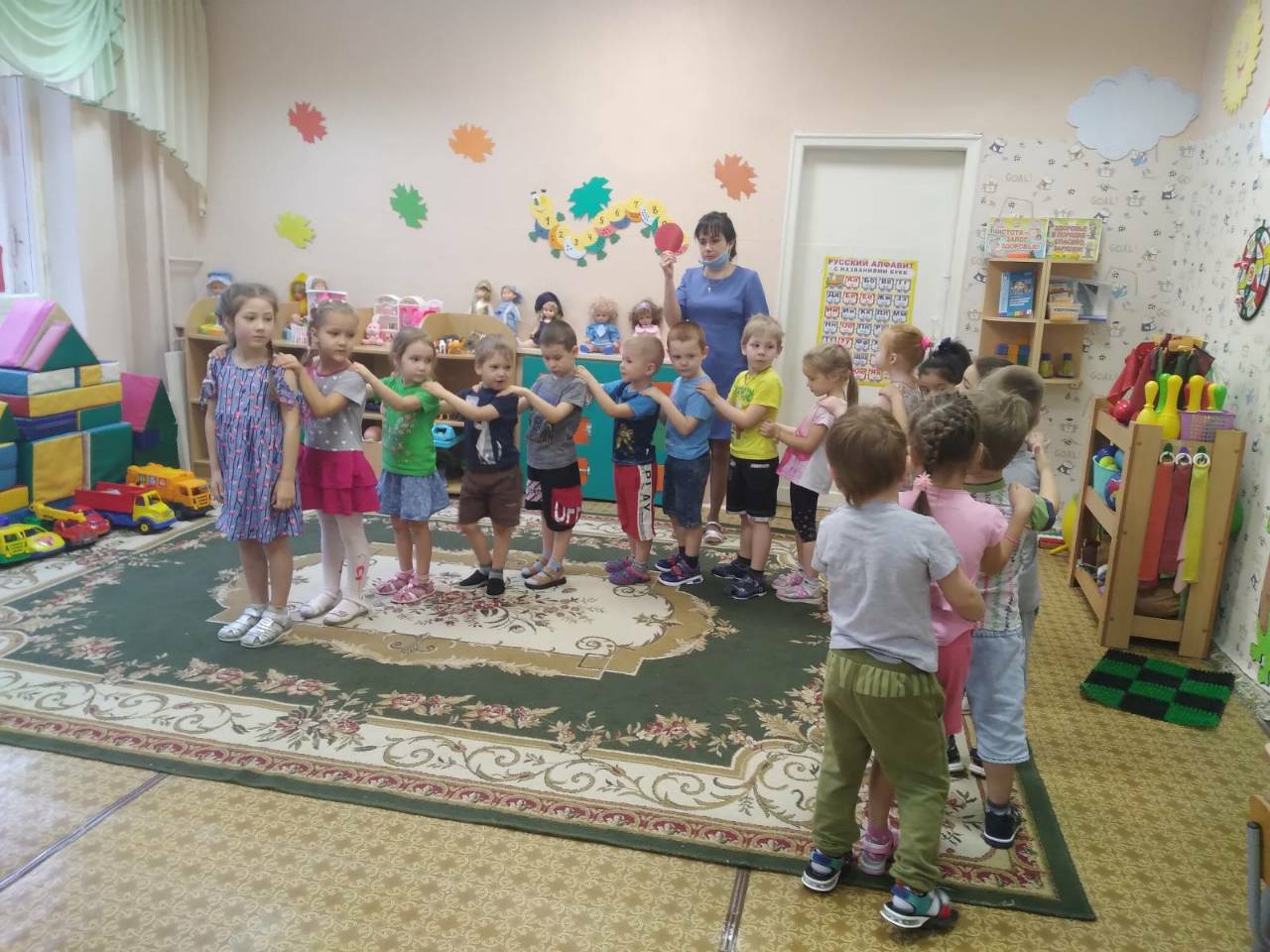 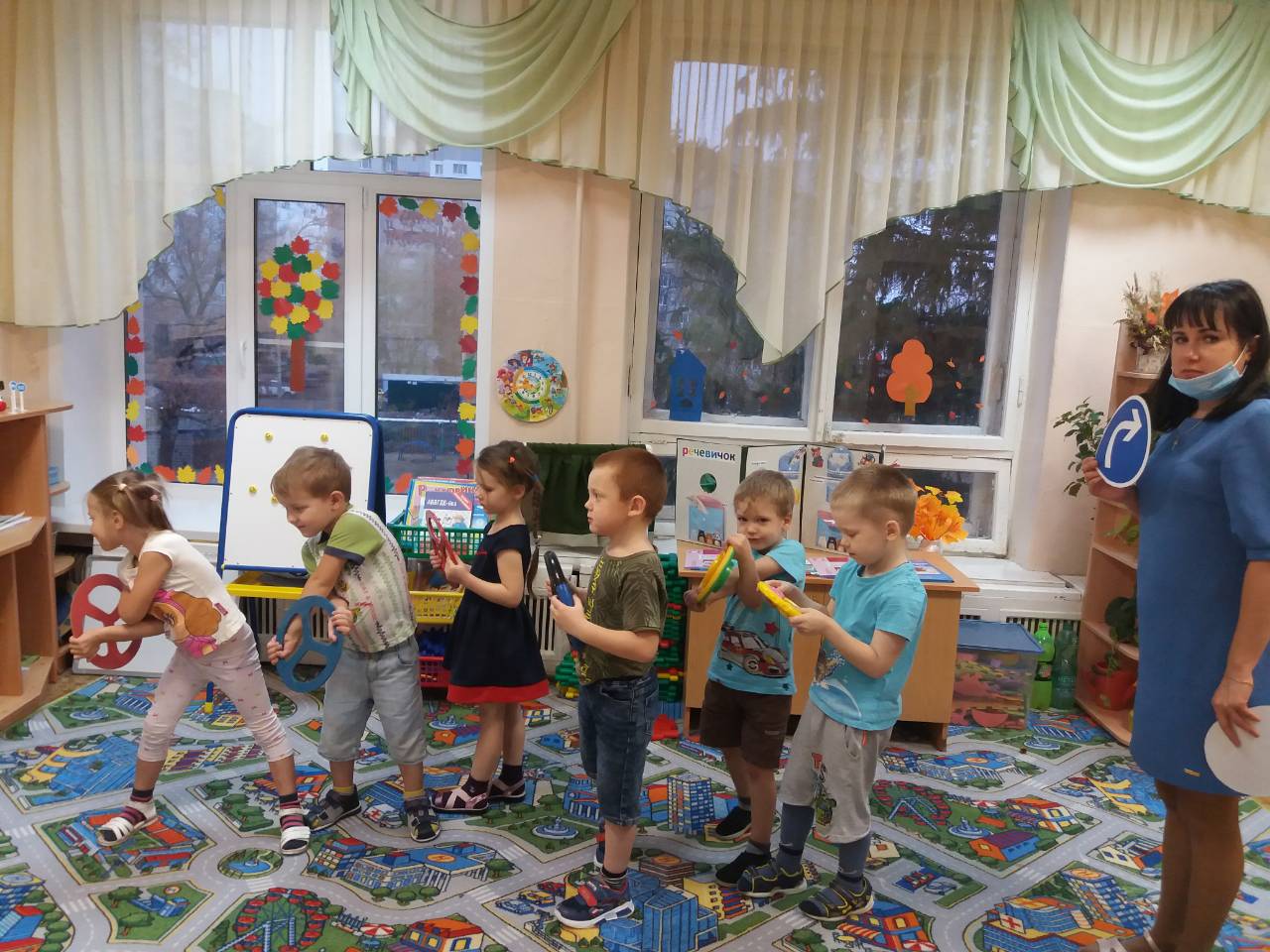 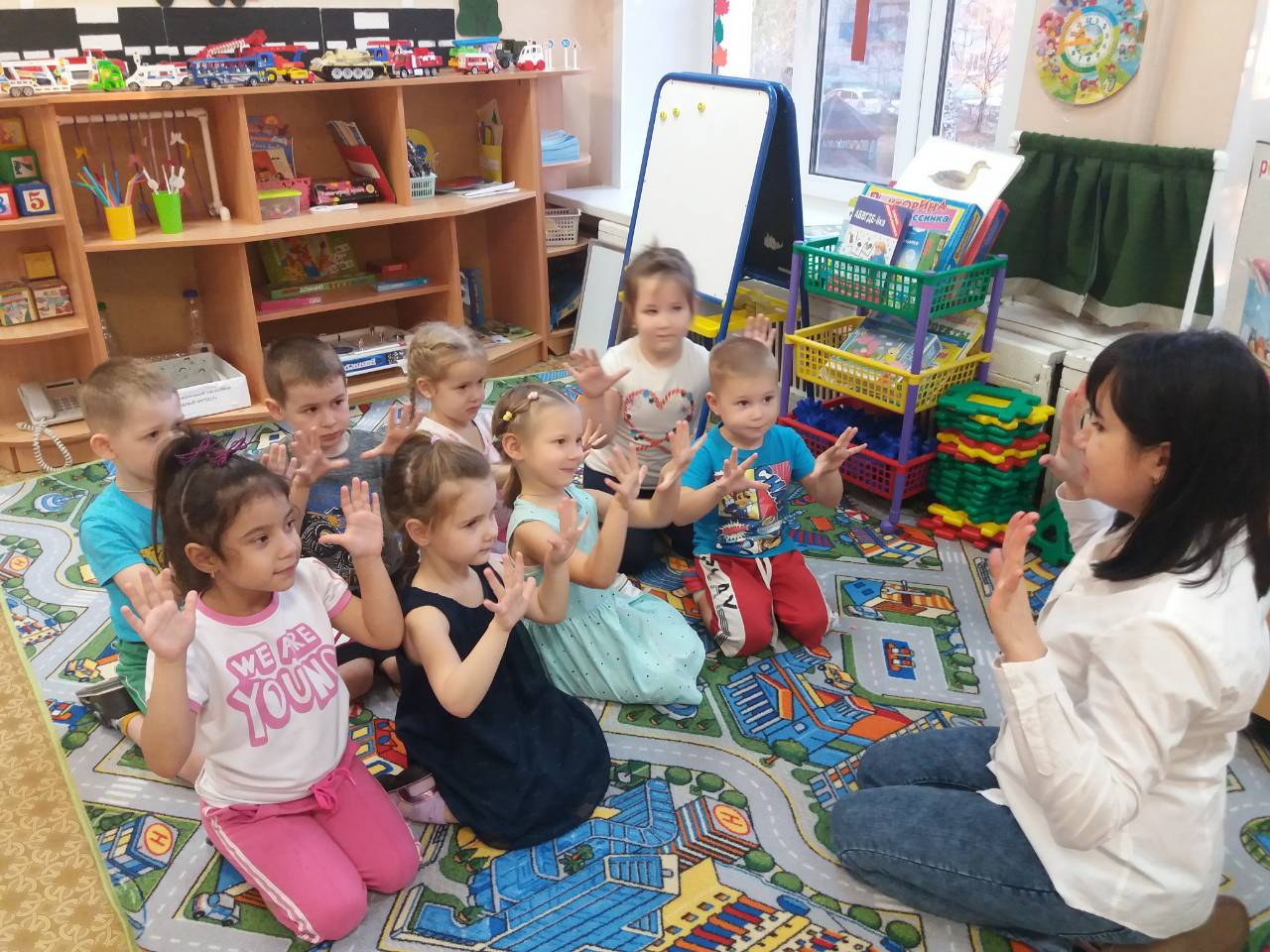 СПАСИБО ЗА ВНИМАНИЕ